CLAS12 First Experiment Preparation
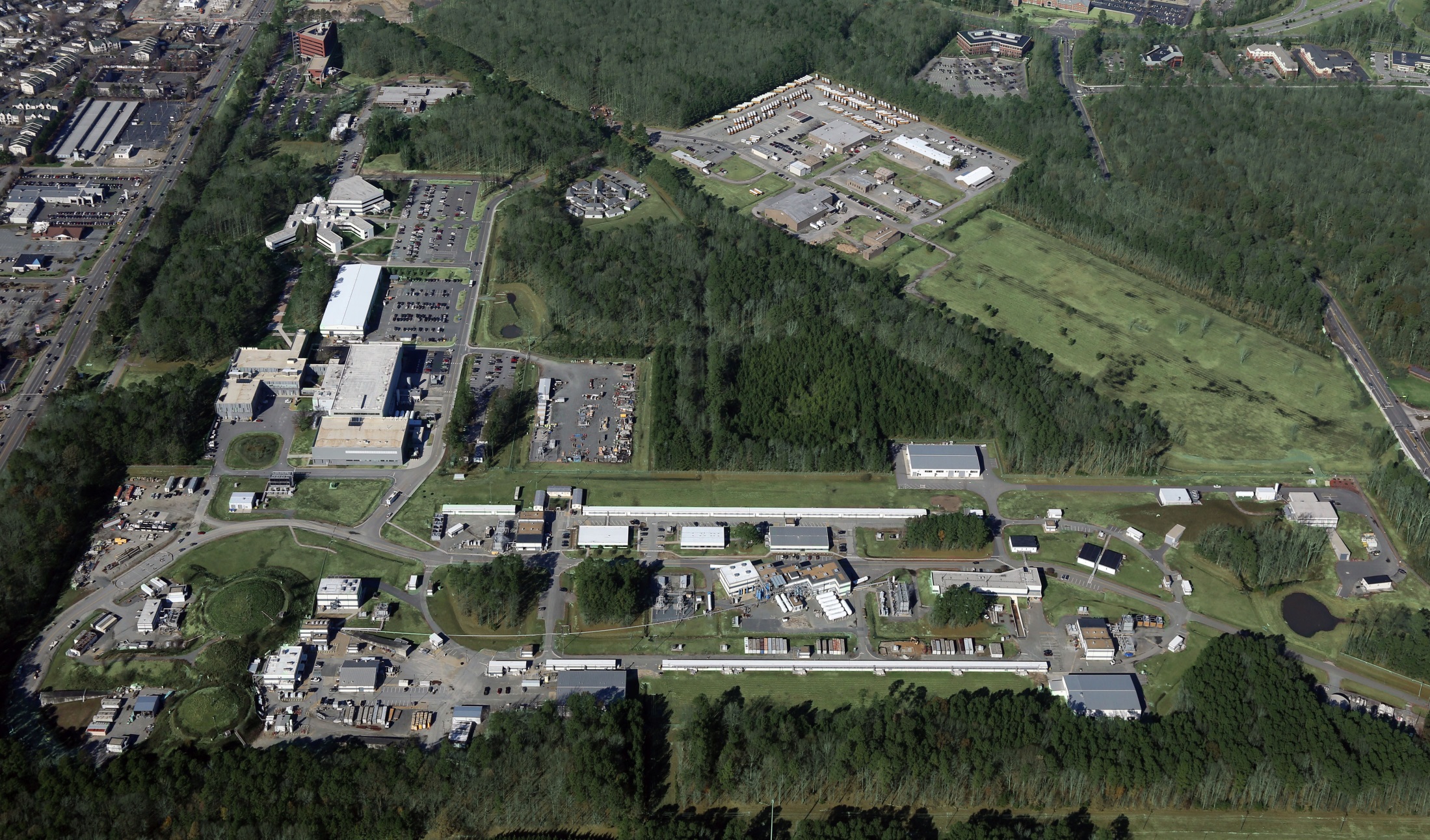 Latifa Elouadrhiri
June 16, 2016
RUN GROUP A - Experiments
Duration: 	139 days
		20 days commissioning
		60 days high luminosity
		39 days low luminosity
		20 days reversed torus polarity
New equipment: 	CND, MM, Forward Tagger, (RICH?)
Energy: 		11 GeV
Target: 		LH2
2
Two Configurations
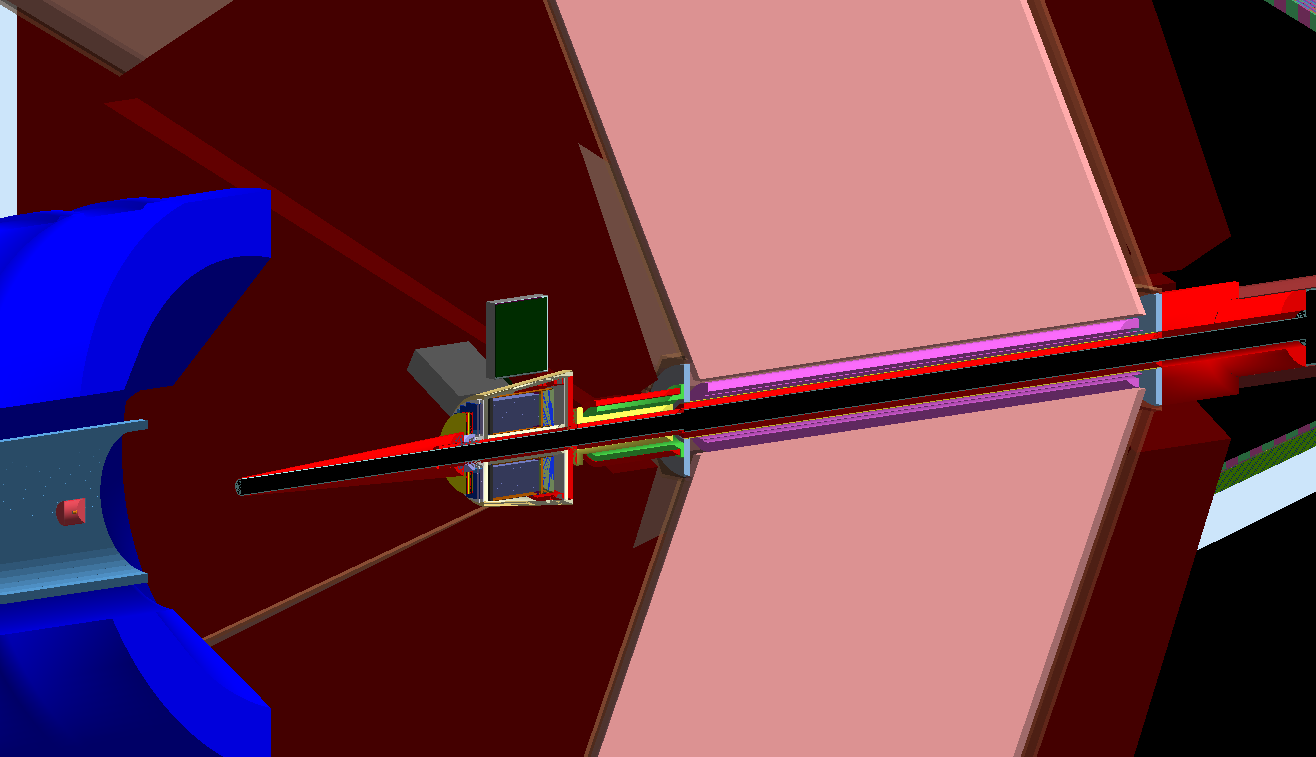 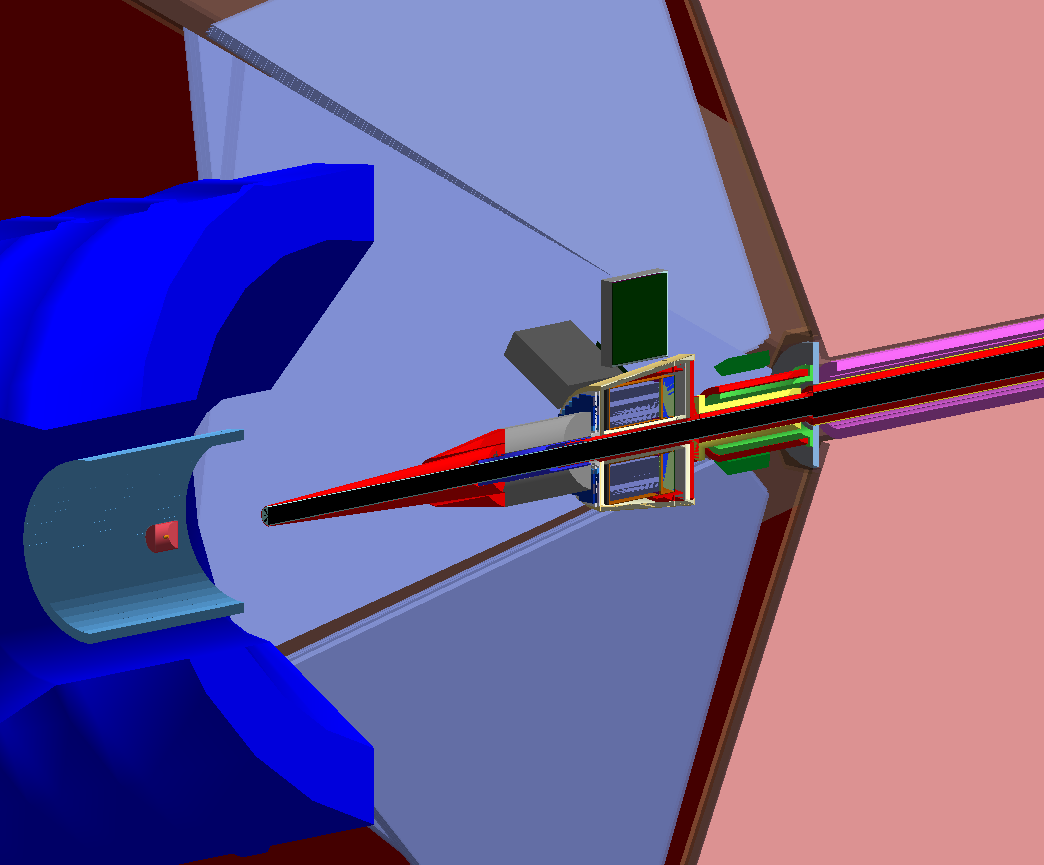 “FT ON”
“FT OFF”
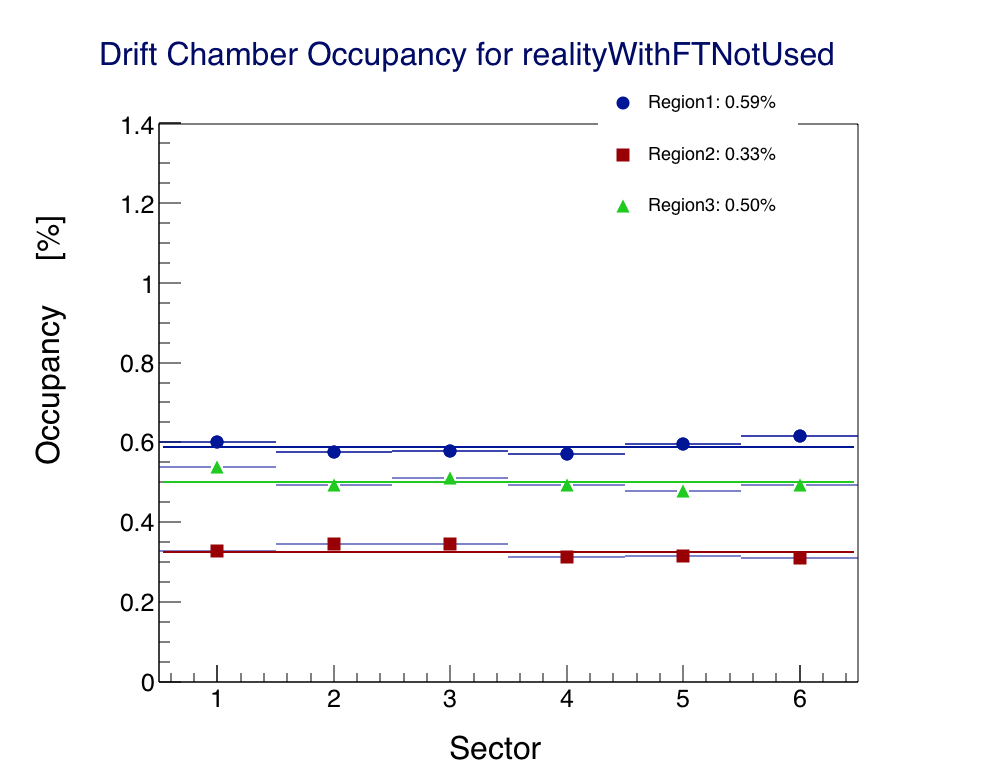 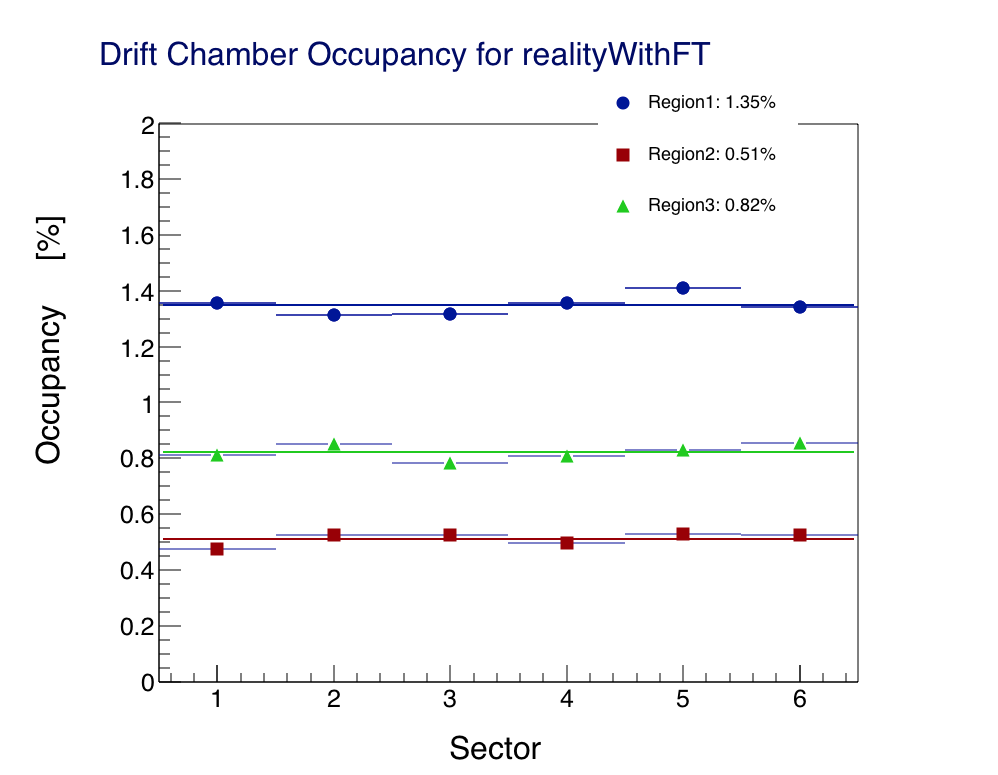 Engineering reality
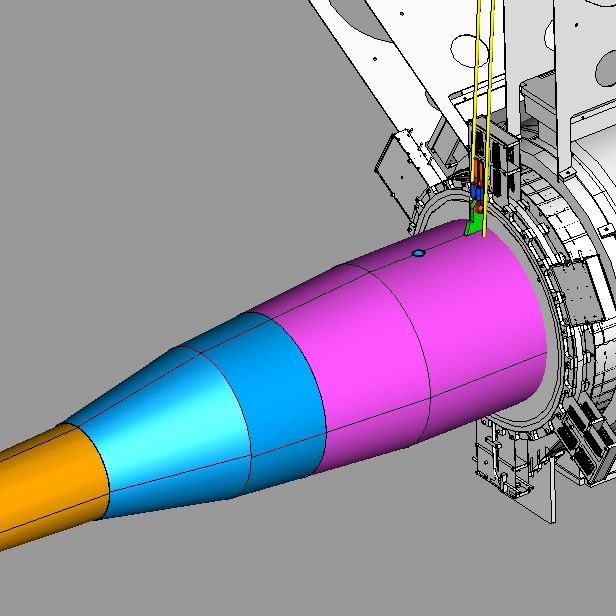 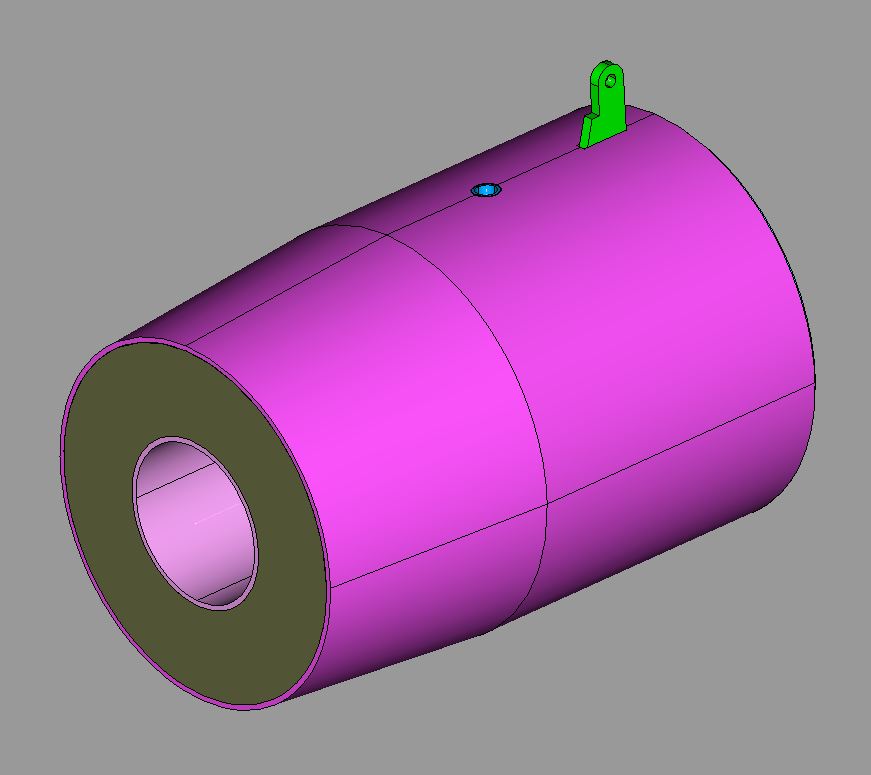 SST Shell
Support Eye

2 4mm SST cables
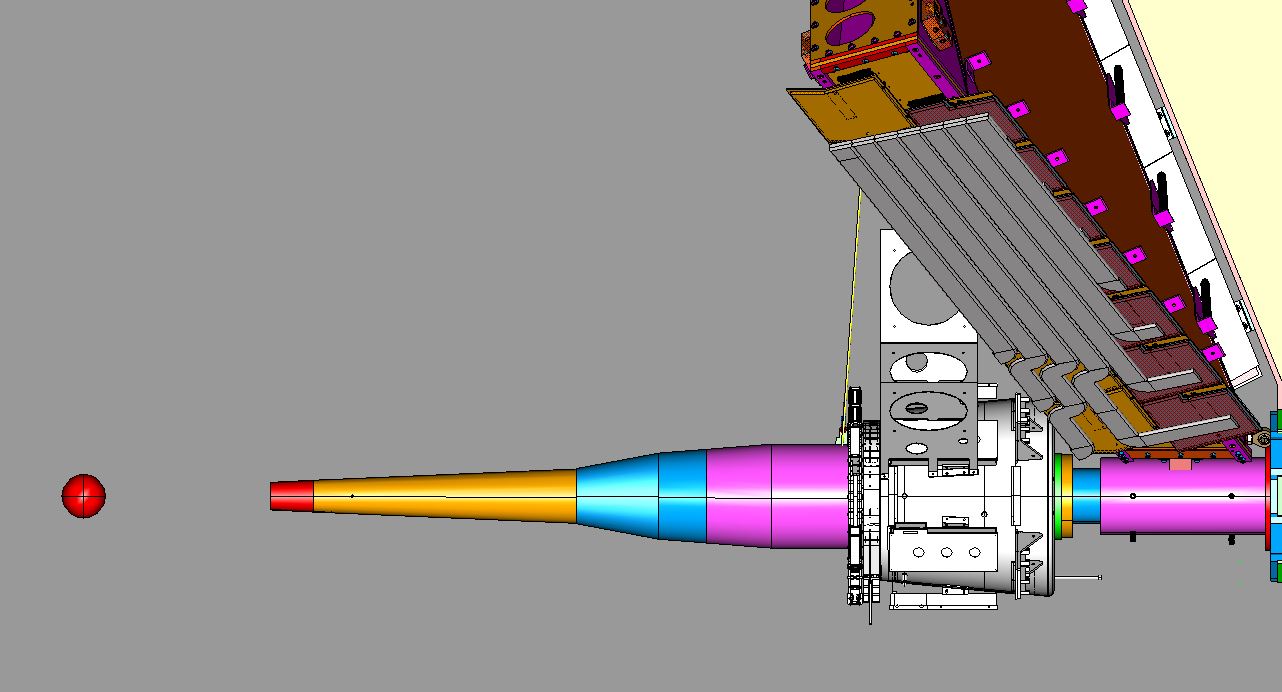 Beam shielding  finalized 
ready to order
Target to shield
Vacuum improves occupancy 10%-50% (FT Off / FT On)
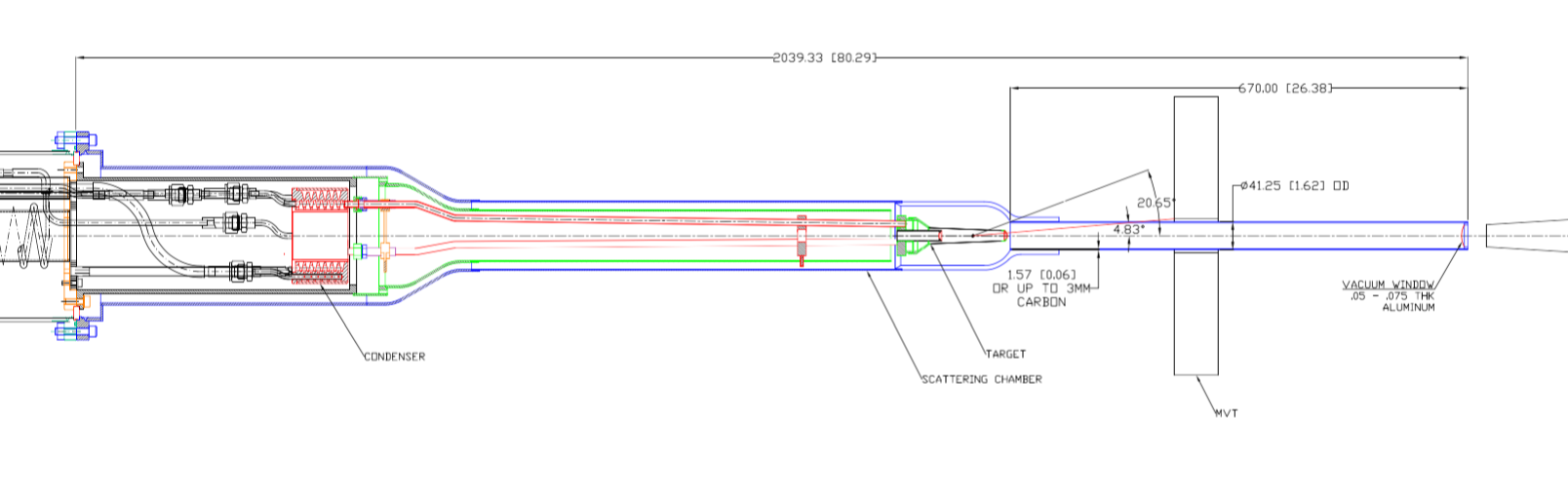 Work in progress (FX, Stepan, S. Christo)
Also on scattering chamber to be spherical between 5 and 32 degrees
Vertex Tracker  Configuration for KPP
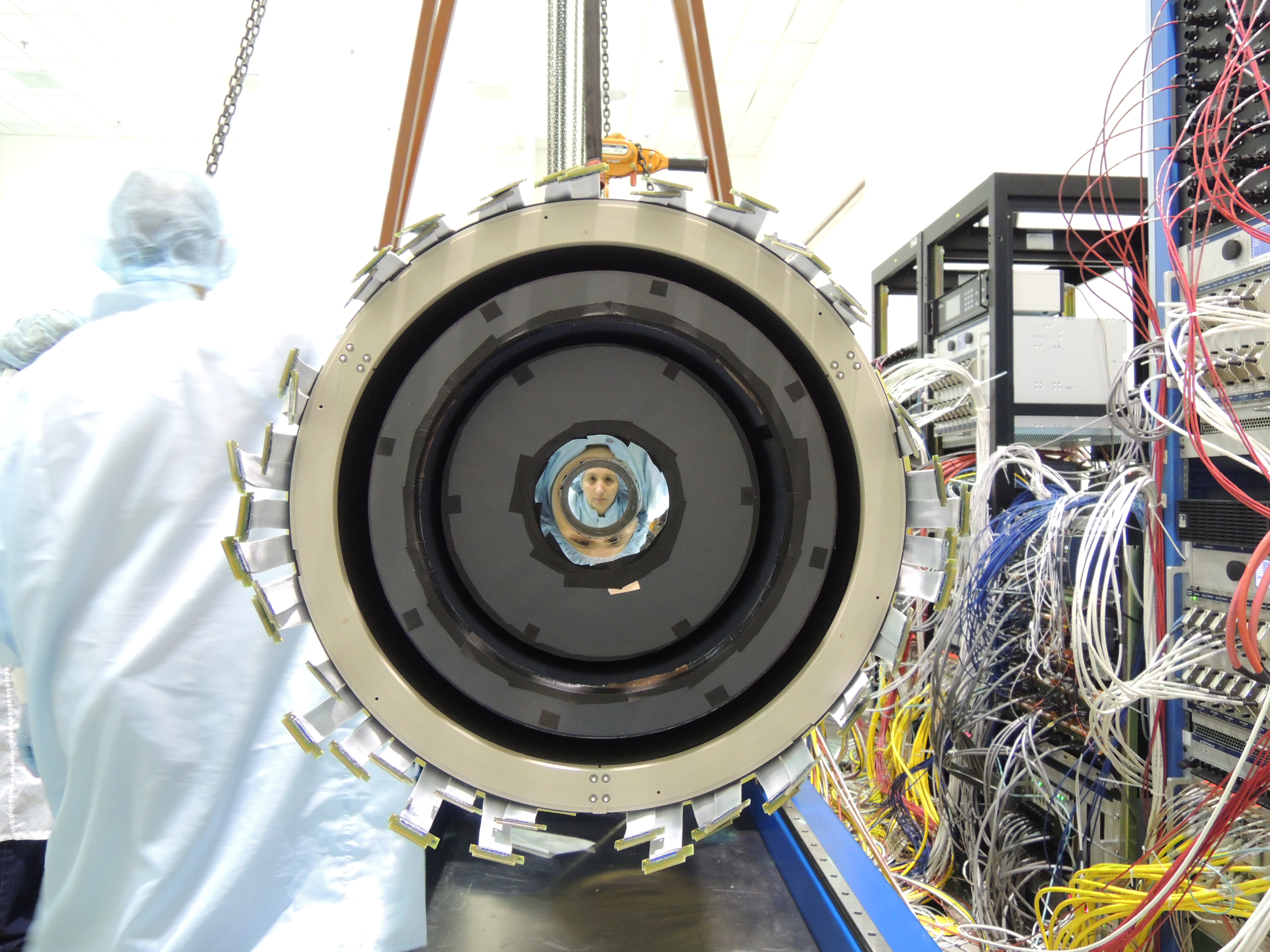 4 Regions of SVT + 1 Region of MM
Plus FMM

Defines the focus of the reconstruction and simulation effort.
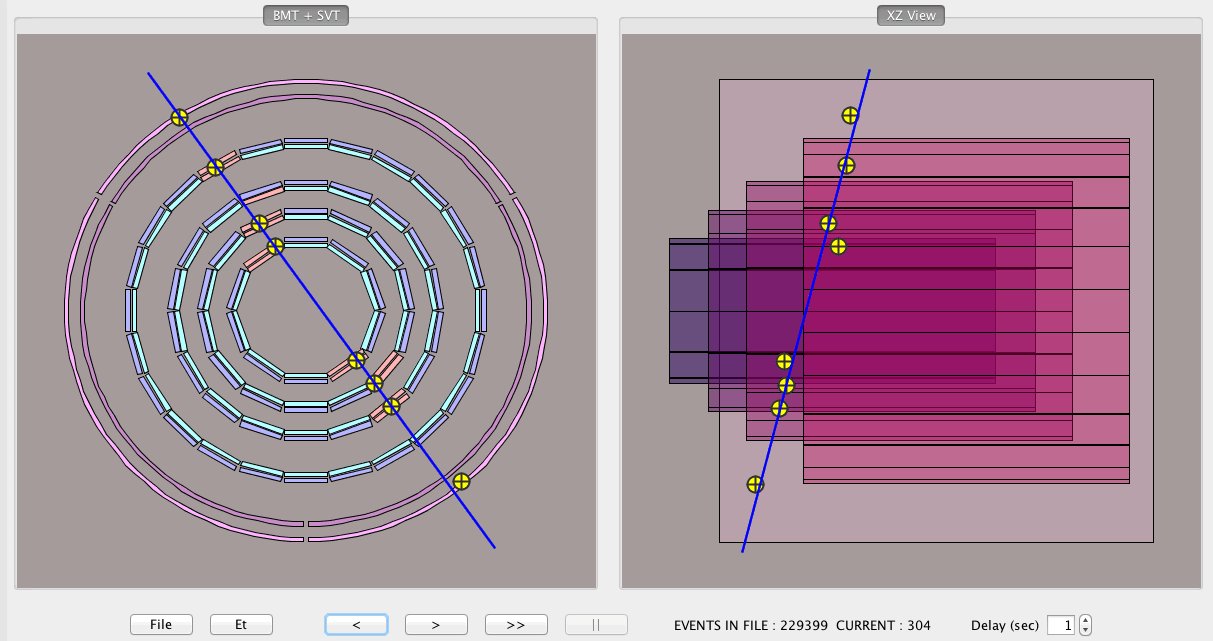 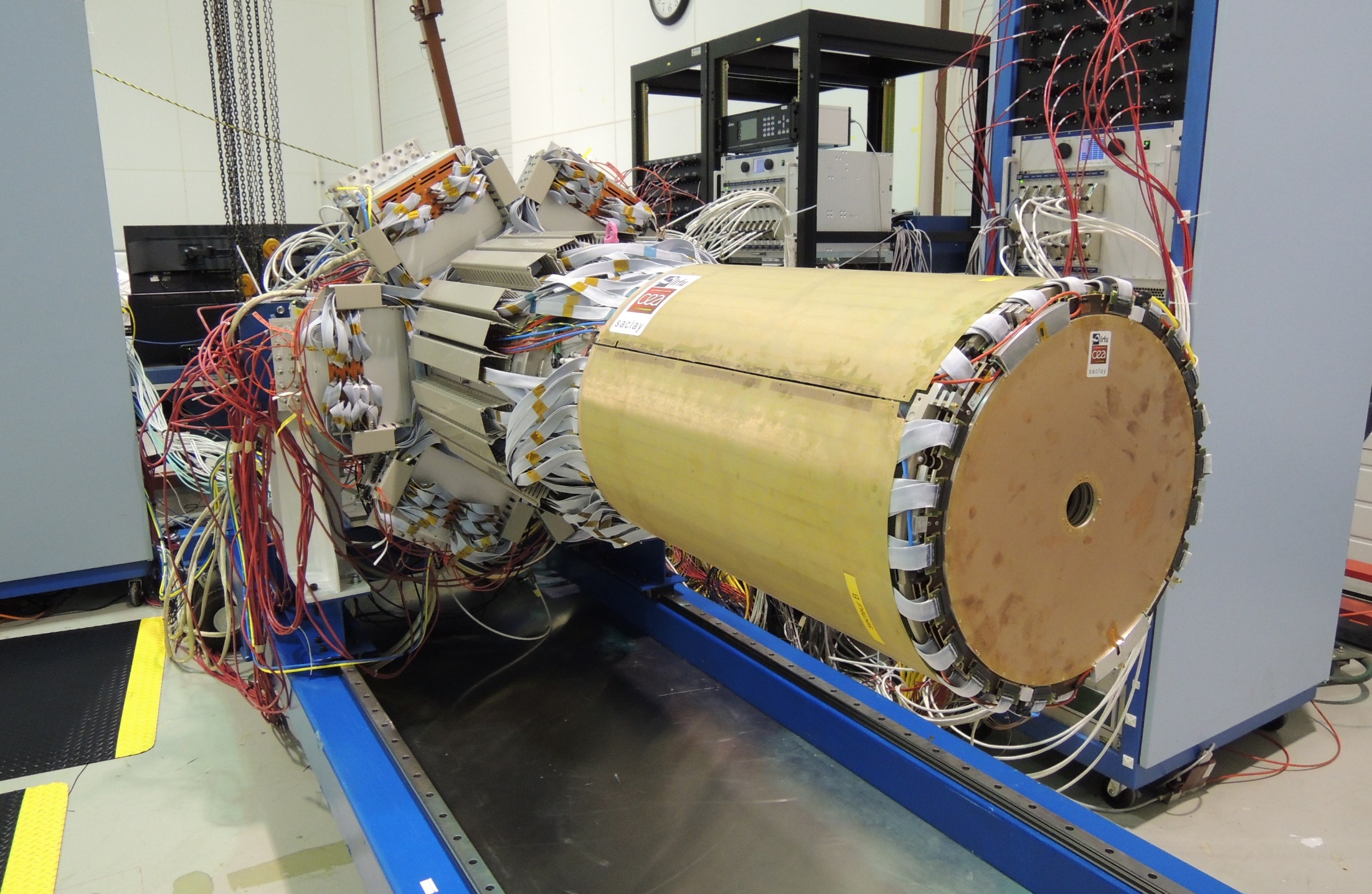 MVT+SVT integrated at JLab
Cosmic ray events in SVT+MVT
MM Project Schedule
So far
MVT-B2 (2-layer BMT and 3-layer FMT) tested since Dec. 2015 at Jefferson Lab


Key dates until completion of MVT project
June 2016: 	Send some detectors back to Saclay for drift cathode replacement
Fall 2016: 	Send full MVT-B2 (2-layer BMT+6-layer FMT) to Jefferson Lab
Late 2016+: 	Installation of MVT-B2 in Hall B
Feb. 2017+: 	Ready for KPP then CLAS12 engineering run
Spring 2017: 	Send remaining BMT detectors to Jefferson Lab
Summer 2017:  Installation of MVT-B6
Fall 2017: 	Run Group A running time (start with commissioning)

Critical path was CERN delivery of raw detectors, but due to the late arrival of the solenoid and the full time presence of a Saclay technician at CERN, it is not an issue anymore.
7
CLAS12 Torus Magnetic Field Mapping
Physics Requirement
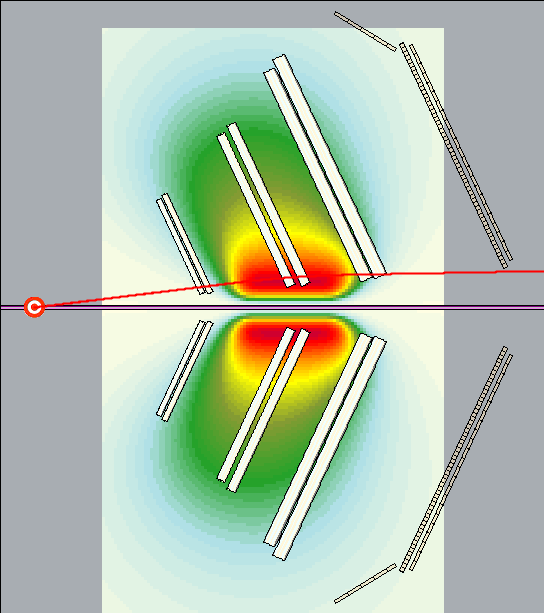 CLAS12 Torus  Magnetic Field Mapping                    Mac Mestayer
June 16, 2016
8
Map Field Near Coils  sensitive to distortions
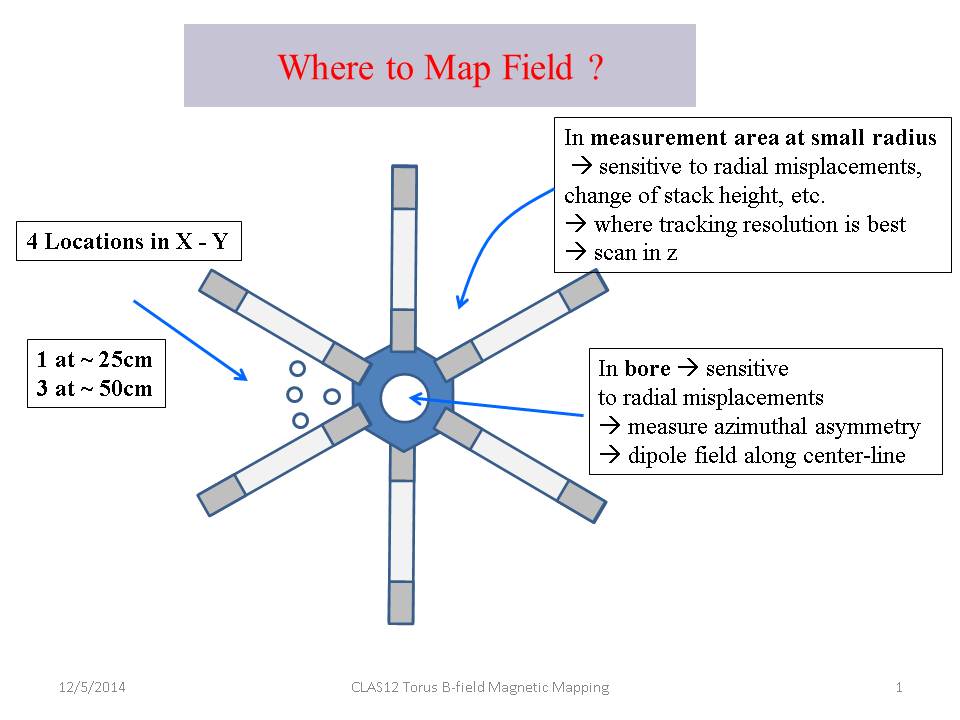 Need to know
radius to ~ 0.1mm
June 16, 2016
CLAS12 Torus  Magnetic Field Mapping                    Mac Mestayer
9
Three Hall Probes: Cylindrical Probe Holder in Precision Carbon Fiber Tubes
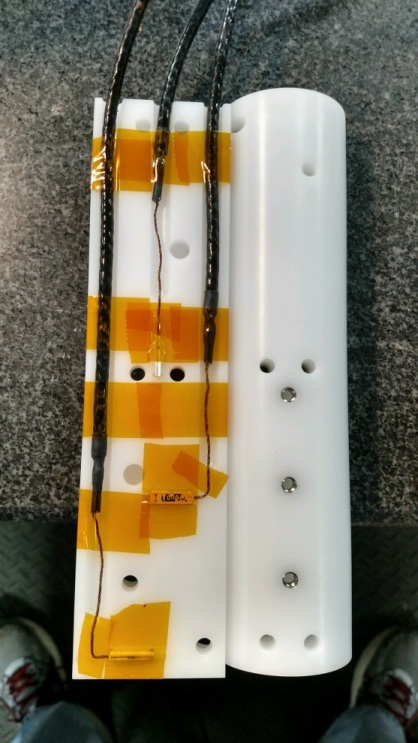 Tubes precision-located in ‘endplates’
Accurate z-motion stage
Tubes moved from sector to sector
Hall probe moved tube to tube
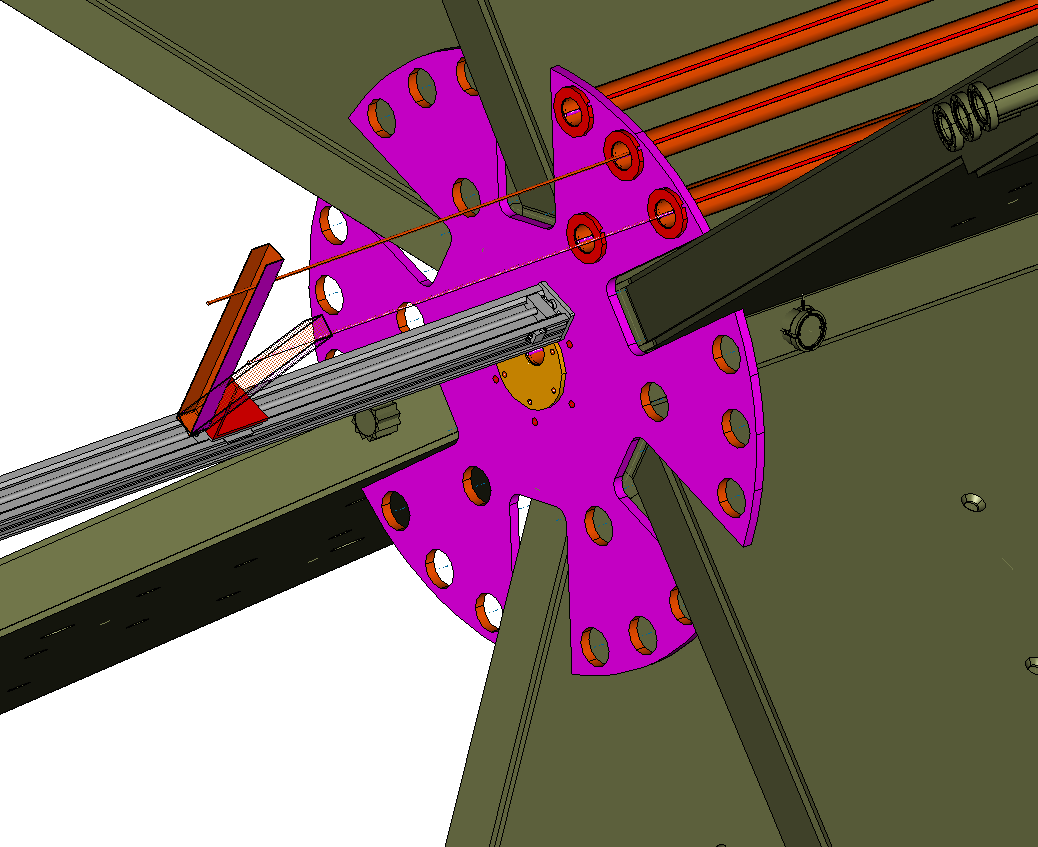 3 Hall Probes: X, Y, Z
- spaced 5cm apart
Assembled, calibrated, tested
Ready for measurement
One unit built, tested
Tubes, collars assembled
Endplate being machined
CLAS12 Torus  Magnetic Field Mapping                    Mac Mestayer
June 16, 2016
10
Fitting the Measurements:Results of a Toy Model Fit
2.0 mm
2.0242
4.0 mm
4.0054
Testing Fitting Method

moved each coil in radius
and azimuth (in red).
calculated (actual-ideal) fields
random smearing by 2 Gauss
fit to twelve adjustable
parameters  (in black)

Minuit determined coil positions
to better than 0.1 mm
3.0 mm
3.0102
0.2 deg
0.1967
0.7 deg
0.6989
1.0 deg
1.0006
0.15 deg
0.1545
0.1 deg
0.0984
1.5 mm
1.5327
0.3 deg
0.2997
1.0 mm
0.9987
2.0 mm
2.0288
June 16, 2016
CLAS12 Torus  Magnetic Field Mapping                    Mac Mestayer
11
Torus Mapping Status
Prototypes, methods tested
Labview control & DAQ software done
Endplate assemblies ready in mid-July
Installation and survey begins in mid-July
Map when torus operational mid-Aug?
Magnet group will provide technical support
we need collaboration help to take/analyse data
June 16, 2016
CLAS12 Torus  Magnetic Field Mapping                    Mac Mestayer
12
Slow Controls
CLAS12
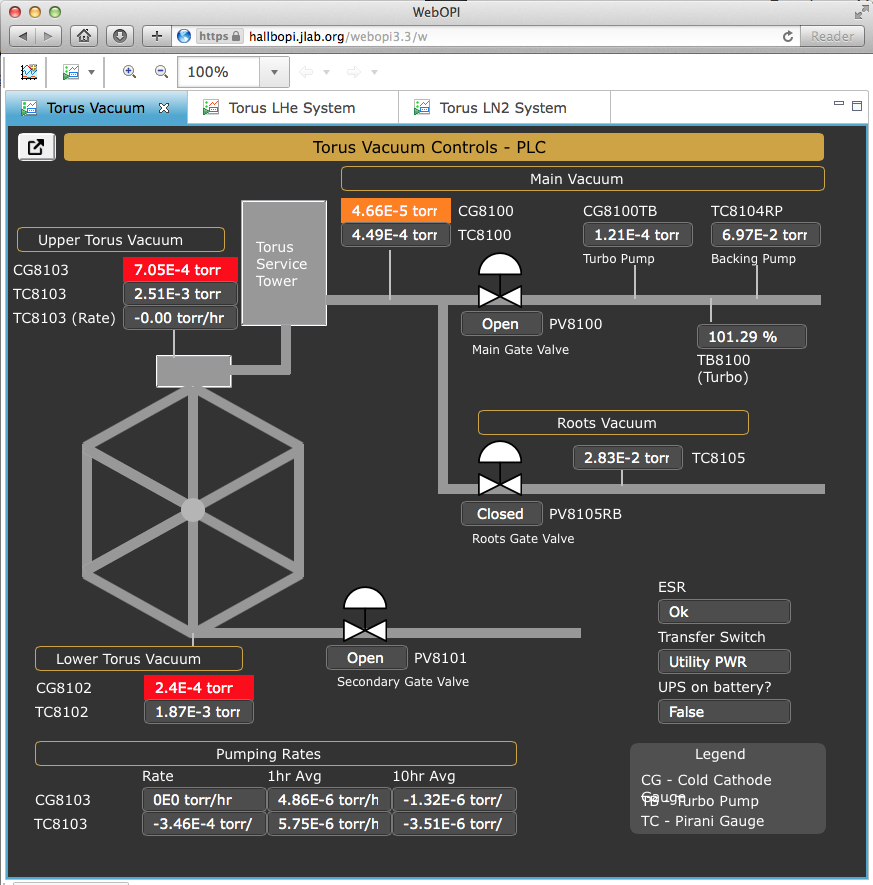 Main Team (Glasgow & JLab):  N. Baltzell,  K. Livingston, B. McKinnon, W. Moore
Biweekly meetings (9:00 on Fridays in L210A)
Wiki: https://clasweb.jlab.org/wiki/index.php/CLAS12_Slow_Controls
with meeting agendas and minutes, planning docs, subsystem specs, improving documentation
First goal:  KPP, Full baseline support by summer’s end
Working with DAQ & DSG groups for integration

Framework:
UI:   java-based CS-Studio
OS:   RHEL7
EPICS:   R3.14.12.5
Lots of sharing with Hall-D


Recent Highlights:
Gas & Torus-Vacuum/Cryo/PS integration into EPICS and CS-Studio
Alarm system in use for Gas system and Torus
with automatic email notifications and alarm history archived
More detector specific GUIs developed (LTCC, HTCC, DC)
Hierarchical HV system now with voltage/current plotting
EPICS and CS-Studio support for JLab Flasher VME Board  (HTCC, CND)
Off-site web browser access in testing (WebOPI, VDI)
JLab Scalers (DISC/FADC250) in EPICS


Coming Soon:
Møller Polarimeter:  refurbish hardware/software
Saclay Cryotarget  EPICS+CS-Studio
HV/LV tolerance monitoring in EPICS
CND/MicroMegas/FTH  EPICS+CS-Studio
Install new cameras / weather sensors
…
JLab Mya EPICS archiver and viewer
BEAST alarm system inside CS-Studio
Porting/improving/replacing CLAS6 hardware/software
https://github.com/jeffersonlab/clas12-epics
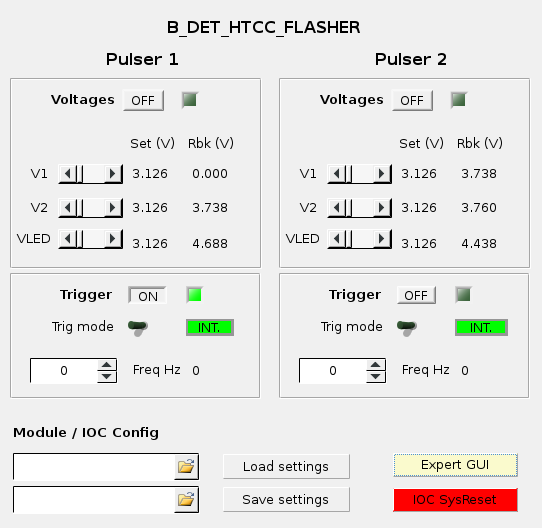 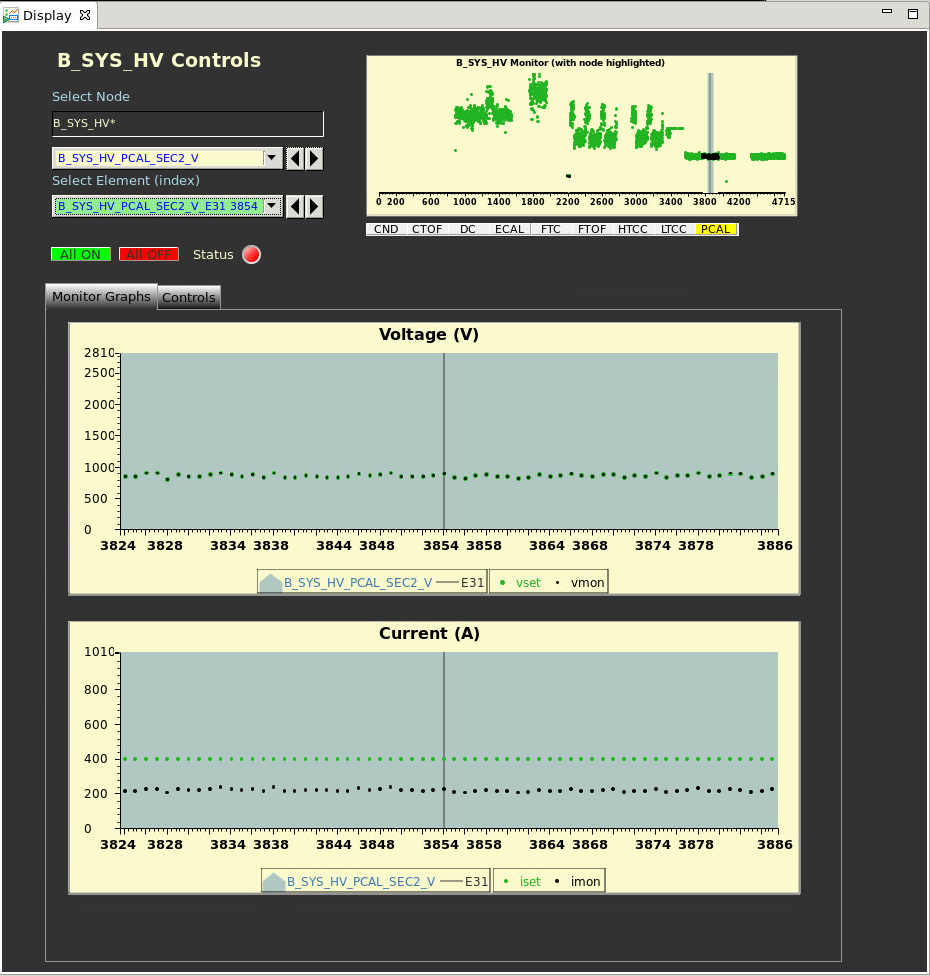 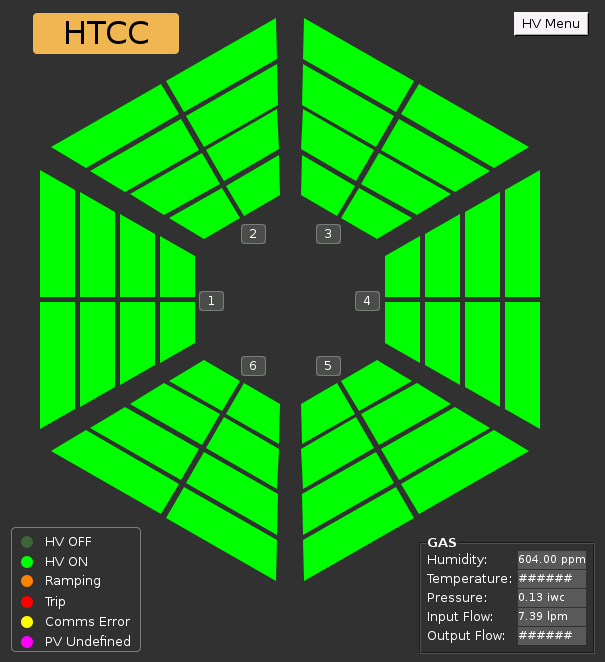 6/16/16
CLAS collaboartion meeting, JLab  6/15-18
13
VTP (VXS Trigger Processor)
Four 5GBit links from each VXS slot (more bits for ADC integral, better timing resolution, possible use for readout)
40GBit fiber uplinks (faster data transfer, connect several crates in parallel to form the trigger)
Big FPGA and 4GB memory to accommodate ECAL/PCAL clustering and Drift Chamber road finding
LVDS output to Trigger Supervisor, and custom IO card
Status

First VPT board was received two month ago,  evaluated by Ben Raydo everything works as expected. Remaining 24 VTP boards will arrive in few days

Trigger algorithms development is in progress, primary goal is to deliver electron trigger (ECAL+PCAL+HTCC) first with other detectors following
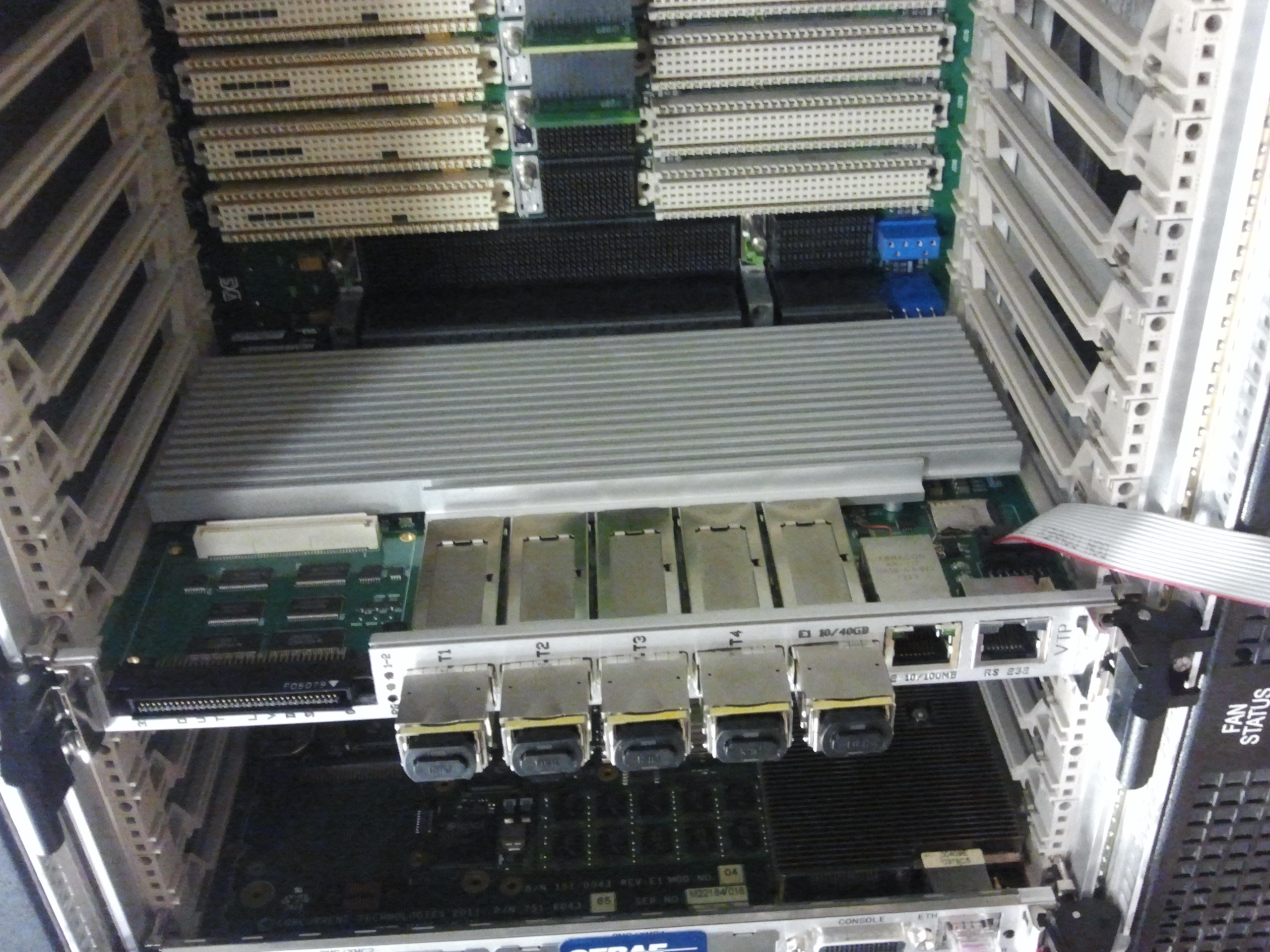 CalCom Review
14
DAQ/Trigger Status
Main priority is trigger boards algorithms/programming: work in progress, finishing first model (ECAL) and starting testing in hardware, following by PCAL, Drift Chamber and ECAL+PCAL+HTCC decision

Significant part of hardware (DAQ on Subway and Space Frame) still in installation stage, depends on other activities in the Hall, completion time cannot be set as that moment; good news is the all electronics is running in test setups

Development of  FT Trigger has started
High Level Analysis Frame-work
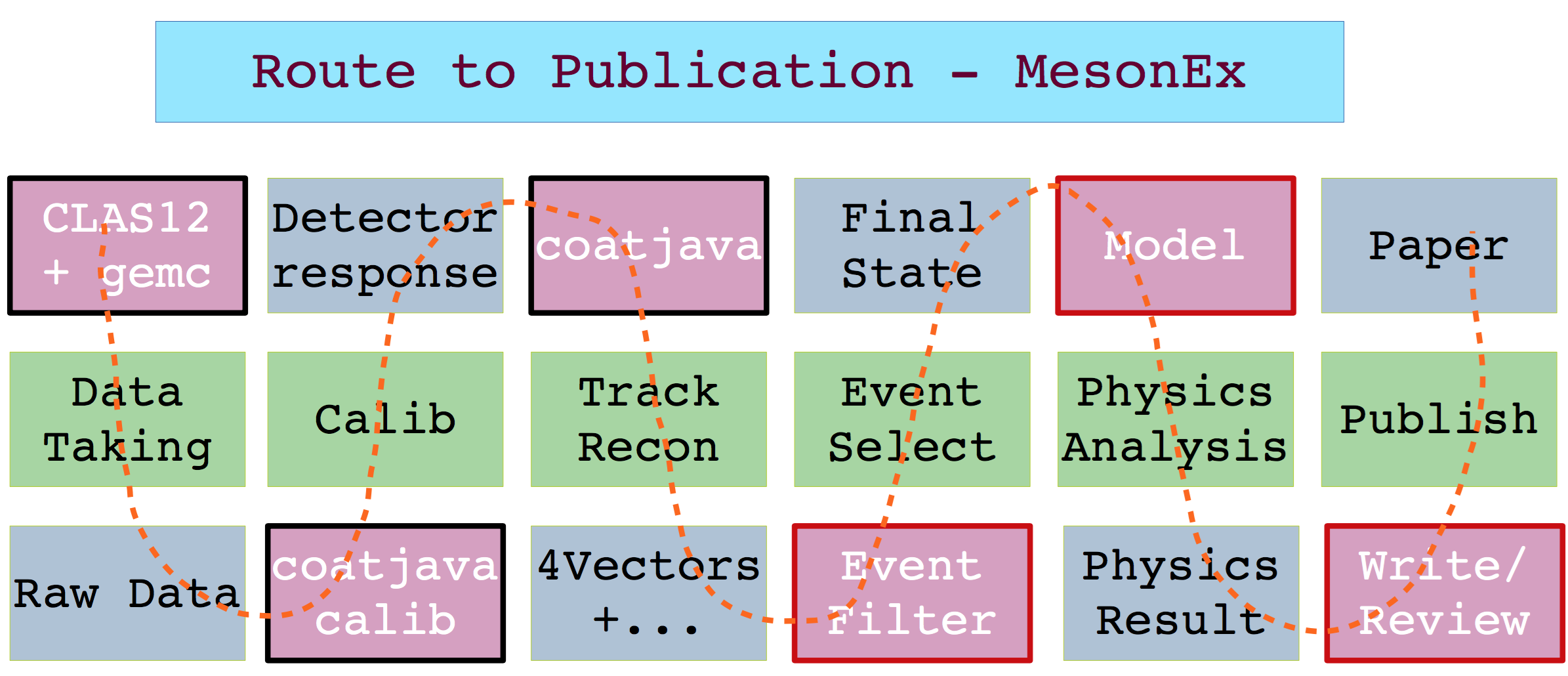 Analysis Framework for 3D PDF Extraction
Data  (contains N events with 4 vectors of reconstructed particles, N~1B)
MC  (contains M events with 4 vectors of generated and reconstructed particles, M~10-100N)
acceptance
Microscopic bins (counts in l,L,x,y,[z,PT][t], f) defining detector acceptance, efficiency and material on path of leptons
Define x-sections/normalized counts
GPD/TMD extraction framework
Counts in microscopic bins  in l,L,x,y, [z,PT][t],f, corrected for detector acceptance and efficiency
Fundamentals
 SFs, evolution
Perform radiative corrections and fits
GPD/TMD extraction
Multiplicities and azimuthal moments in macroscopic bins in x,y, [z,PT][t], corrected for Radiative Corrections
GPD/TMD library
CLAS12
Hall B
Hall B Project Schedule
Torus Leak Checking
Torus Pumpdown
Torus Cooldown
Torus Magnet Mapping
Install DC
Install FT
Solenoid Install & Test
Central Detector Install
Install HTCC
Cosmic  Testing
Beamline Commissioning
KPP Commissioning
CVT Configure & Install
RICH Install
Engineering Run
Physics Run Group A
NP Div software review
ERR ancillary detectors
Hall B software
review
ERR CLAS12
Detector
6/16/16
CLAS collaboartion meeting, JLab  6/15-18
18
Summary
All base detector construction completed, CTOF undergoing final commissioning, LTCC all six sectors installed , FTOF Panel 2 installed.

Beam line being finalized – shielding procurement ready

Torus assembly complete – pump down underway (slow), cool down expected in July, power-up and mapping planned for August. 
Solenoid all 5 coils wound, potted, coil 1&2 and 3&4 shrink fitted; full assembly of all coils in progress. 

CND to be tested, FT assembly and commissioning in EEL, MM - First barrel layers & FMT integrated with SVT, Final delivery of MM on track for delivery spring 2017. RICH detector on track for 2017 completion

VXS Trigger Processor (VTP) first article received and tested and the balance July, DCRBs (Drift Chambers new electronics) are ready for installation. Trigger firmware and simulation studies are in advance stage. Weekly online and trigger team meetings.

Slow Control on track for completion end of  summer 2016

Offline software Release 6/15/16. Calibrations and commissioning & online monitoring  for all the system in advanced stage

Work has started on procedures for high level analysis toward physics publication
19